Politická kultura
PolitologieKarel B. Müllerwww.karelmuller.eu
Politická kultura (?) empirie X normativita
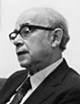 Authors of classical concept – American political scientists Gabriel Almond a Sidney Verba
«The Civic Culture: Political Attitudes and Democracy in Five Nations» (1963)
UK, Germany, Italy, US, Mexico
Sidney Verba
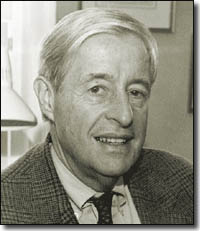 Gabriel Almond
The most important elements of the PC (interpretation of Almond and Verba)
The knowledge of politics
Pride in the political system 
Relationship with the representatives of other political parties 
Tolerance
Individual civic competence 
Interpersonal trust 
Civic activism
Individual political orientations/patterns
Cognitive – knowledge and belief about the political system (how much does one know?)
Affective – emotions and feelings (about the political system, its personnel, its performance)
Evaluative – judgments, decisions and opinions about political objects
The typology of Almond and Verba
Parochial political culture: citizens are distant and unaware of politics, have no knowledge or interest in politics, are regardless of the decisions taken by the state
Subject political culture: citizens are heavily subjected to the decisions of government, are aware of politics, its actors and institutions 
Participant political culture: citizens are able to influence the government in various ways and they are affected by it
The Civic Culture
The Civic Culture is the necessary condition of the stable liberal democracy existence
The Civic Culture is the „sound“ mixture of the three above mentioned types of political culture
Portrait of five different political cultures, 1963
Great Britain
very close to the ideal civic culture
Best results in: 
	national pride 
	tolerance towards the 	representatives of other 	cultures 
	interpersonal trust
	civic activism 
	civic competence
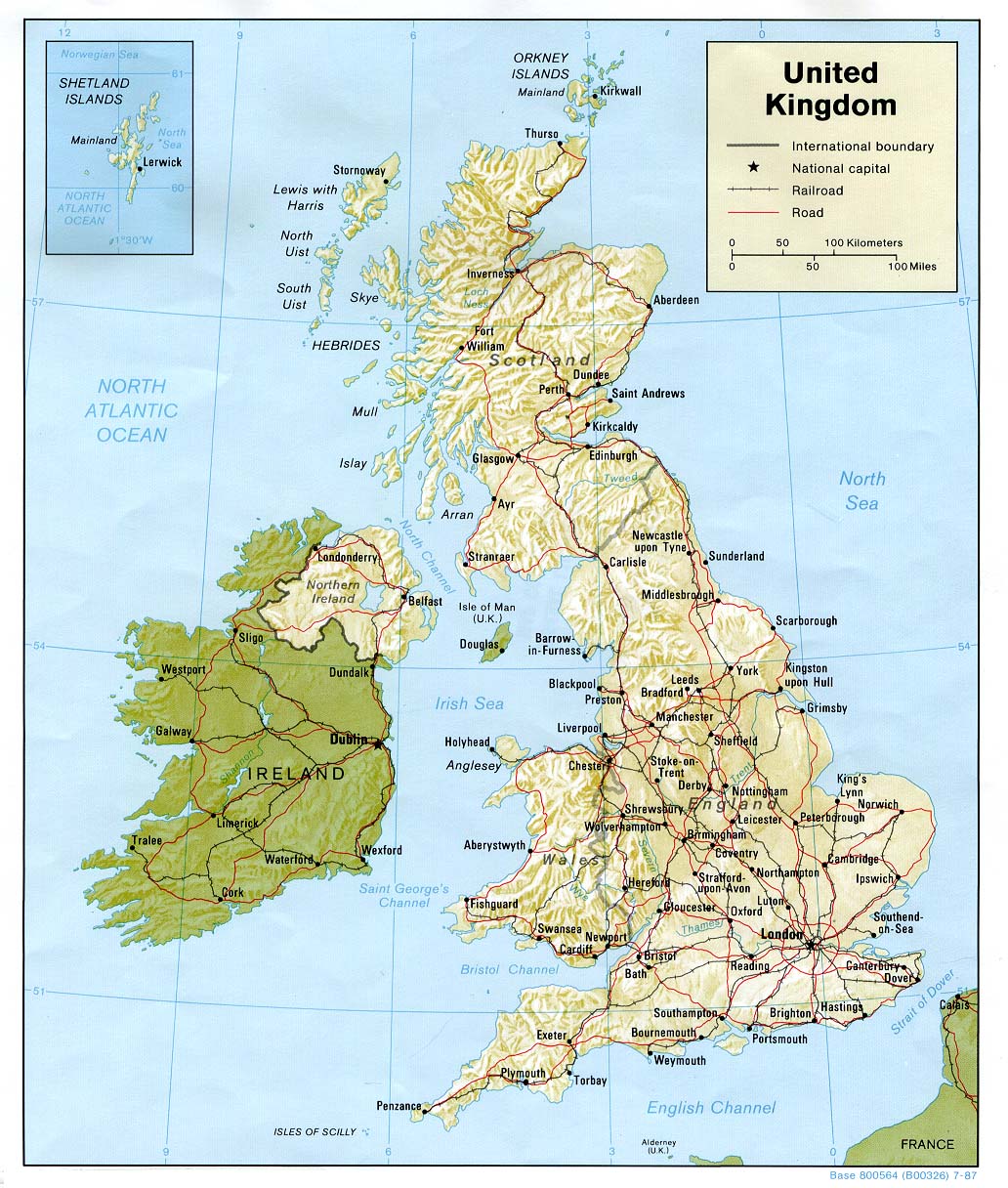 The portrait of five different political cultures (II)
The United States – are also very close to the ideal type, but at the same time show the lower level of subject orientations
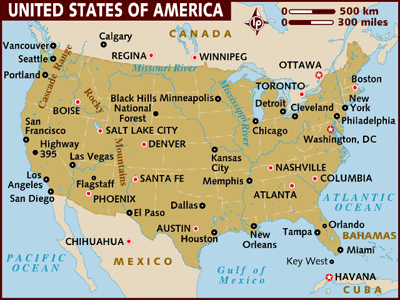 The portrait of five different political cultures(III)
Germany – shows the deep gap between the high level of knowledge about political system and the low level of political activity and loyalty, high measure of subject orientations and low  participant ones, weak civic competence, civic engagement is not intensive
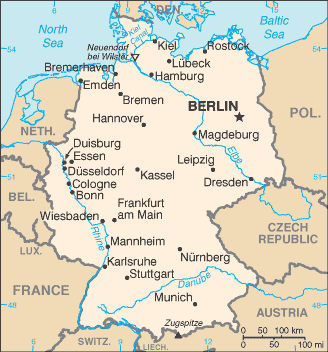 The portrait of five different political cultures (IV)
Italy – the highest level of alienation, the lowest level of pride in their own country and political institutions, the low level of political knowledge, very low interpersonal trust, weak civic  competence, intolerance
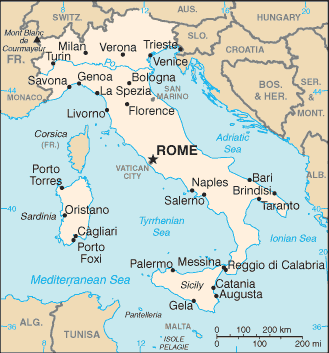 The portrait of five different political cultures (IV)
Mexico – paradoxical mix of the very weak civic orientations and the high subjective competence and pride in their own political system
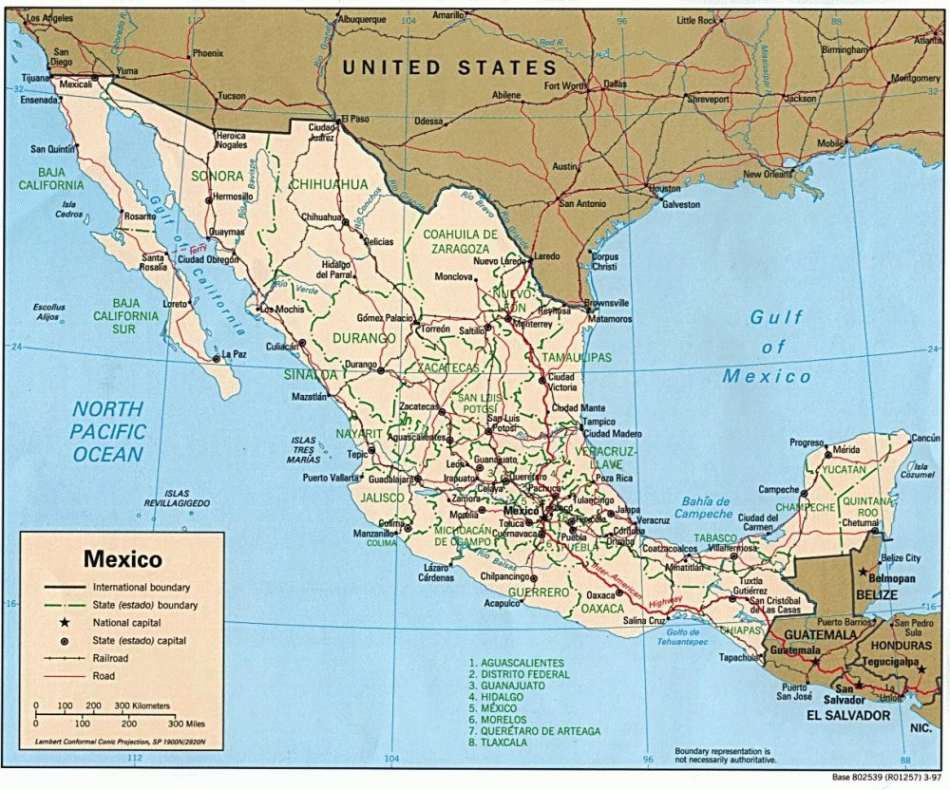 The alienated political culture (Feierabend, Klicperová-Baker)
Political apathy
It is a modern concept 
It is the culture of those members of the society, who give up politics or are fed up with politics 
They are cynical, disappointed and tired
Rozvázání „společenské smlouvy“ (?)
The Main Problem
Because of the high quantity of the  variables it’s practically impossible to answer the question, to what extent the stability of democracy depends on culture
The Renaissance of political culture
In the 1980s there began to appear different works on so-called topic of political culture renaissance
Ronald Inglehart, professor of Michigan University published his famous article The Renaissance of Political Culture in 1988
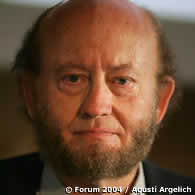 Inglehart’s approach
Emphasized the role of longitudinal research on political culture, based on study of the following issues: life satisfaction, political satisfaction, confidence in interpersonal relationships and support of the existing social order
The most important factor for him is the cultural continuity
Robert Putnam and social capital
In his book on the problem of Italian democracy, Making Democracy Work (1993) talks about political culture in the context of regional political elites
Social capital - social ties which are formed by different relationships, norms and trust between citizens, these ties are promoted by civic engagement
Dva druhy sociální kapitálu
Bridging/obecná reciprocita
Bonding/specifická reciprocita
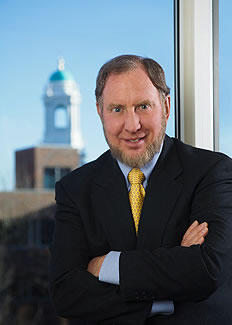 Robert Putnam and causes for decline of social capital
In his book Bowling Alone (2000) says that in the U.S. social capital is diminishing, and that the so-called "post-civil" society emerges.
Crisis of social capital can be illustrated by the decrease in the  number of clubs and voluntary associations, the decrease in membership of political parties, etc. 
PŘÍČINY
Tlak času a peněz a jeho negativní důsledky, včetně emancipace žen (?) (nízká porodnost, vysoká rozvodovost, zanedbávání péče o děti) 10%
Pracovní mobilita a rozvoj satelitů (snižuje kvalitu sociálních interakcí a celkového prostředí) 10%
Rozvoj elektronické zábavy (televize, dnes internet) 25%
Generační obměna , odchod long civic generation 50%
His CONCLUSION:It is so because of the triumph of consumer capitalism and the extension of materialistic and individualistic values